雷射位移計
避障機器人
實驗目的
本實驗藉由雷射來量測微小位移，擷取雷射位移計所傳回的電壓變化的訊號，再經由AD/DA轉換卡將輸出之電壓訊號傳送至電腦。
實驗儀器
雷射位移計                             一台
AD/DA轉換卡                         一張
個人電腦                                一台
實驗儀器
雷射位移計
    進行光學感測訊號之擷取處理及線性運動台（CMM量測儀，X-Y平台）幾何誤差量測。
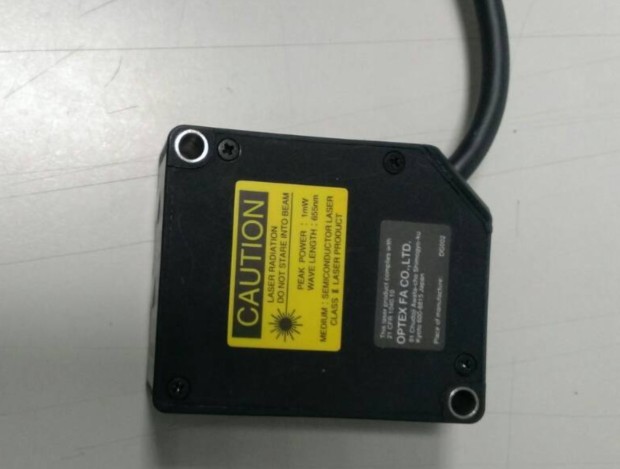 實驗儀器
AD/DA 轉換卡(USB-4716)
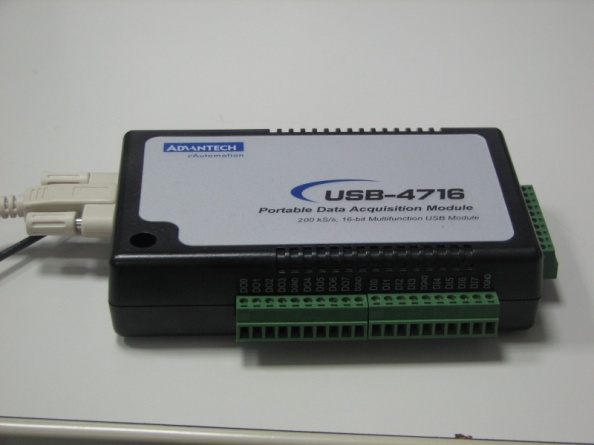 實驗原理
藉由Builder C++ 抓取USB-4716之類比輸入訊號來顯示電射準直之特性。

 透過雷射二極體發出的光線，打在目標物上再經由接收器接收訊號
實驗構想
利用雷射光來作為距離量測，當在一定的範圍內量測到障礙物時，傳指令給機器人，讓機器人做，往後移動並右轉來避開障礙物。
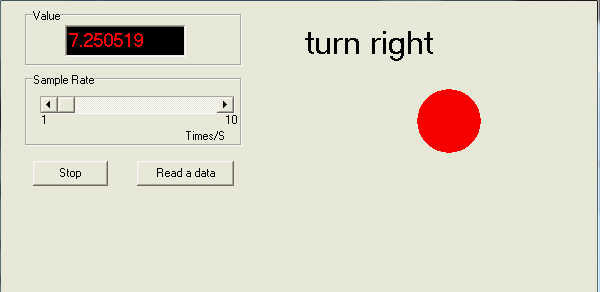